تجنب الحوادث المنزلية المختلفة
لكي نعيش بأمن وأمان وصحة علينا ان ننتبه ونحذر الأشياء الخطرة!!
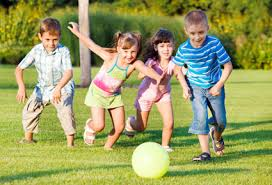 تجنب الحوادث المنزلية
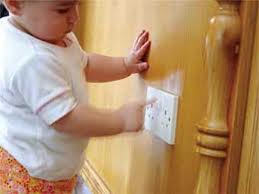 احذر من لمس الكهرباء!!!!
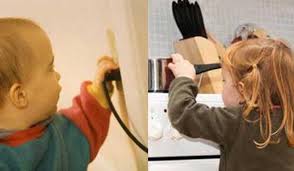 الكهرباء خطرة!!
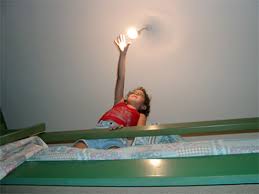 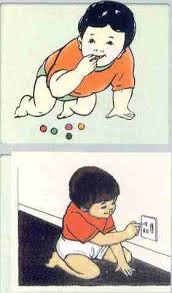 الوقاية من الحوادث البيتية!!
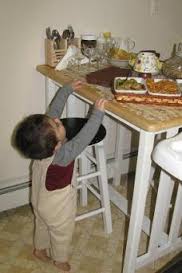 عدم الاقتراب من الغاز!!
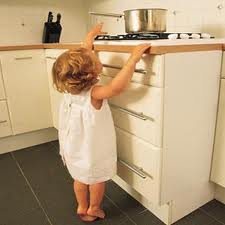 الحذر من الأماكن العالية!!
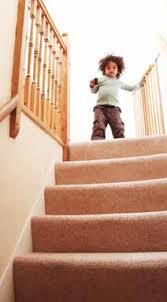 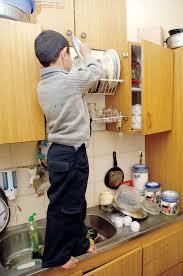 يجب الابتعاد عن الأدوات الكهربائية!!
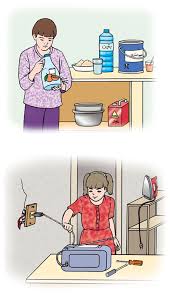 الانتباه!!
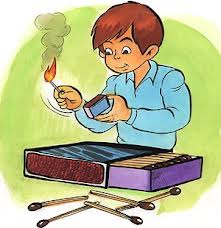 يجب ان نبتعد عن السكاكين والطناجر الساخنة!!
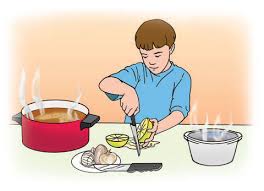 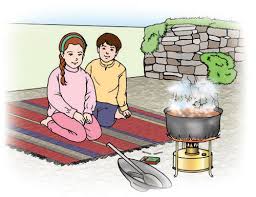 يجب الابتعاد عن السكاكين الحادة والتي تسبب الحوادث!!
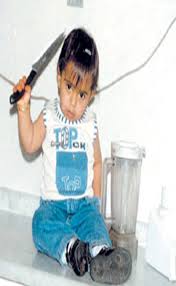 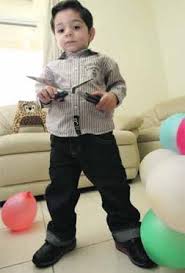 يجب تجنب الادوية!!
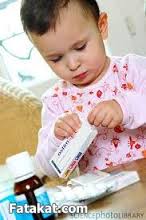 الابتعاد عن السلوك الكهربائية!!
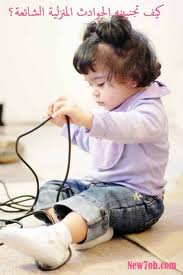 خطر على الأطفال!!
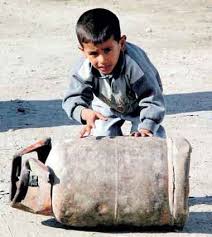 عدم تسلق عمود الكهرباء لأنه يصعق بالكهرباء!!
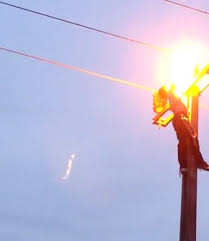 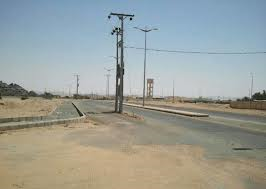 يؤدي الى حروق وتشوهات كبيرة!!
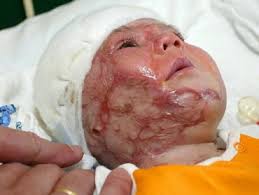 الحذر على الطرق!
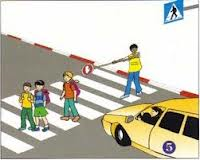 إشارة المرور:
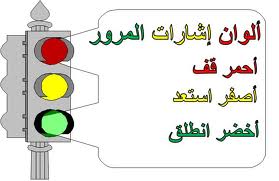 ممر مشاة!
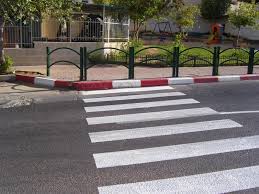 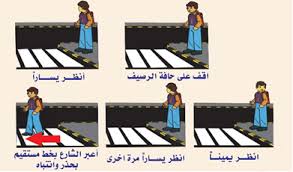 امسك بيد شخص بالغ!!
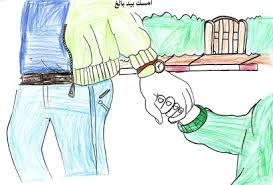 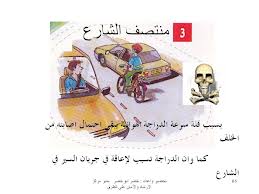 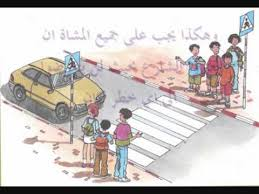 نتمنى لكم الامن والأمان والسلامة في الحياة!!وشكرا على تعاونكم!!
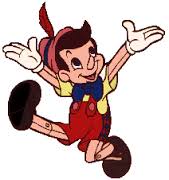